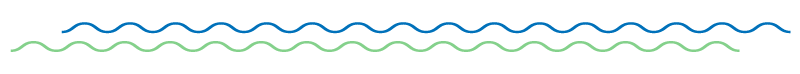 Pure Intralymphatic Breast Carcinoma Following Neoadjuvant Treatment: Clinicopathologic Features and Outcome of a Rare Pattern of Residual Disease
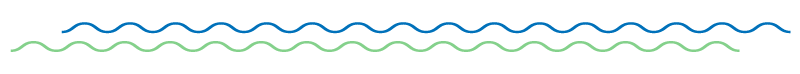 da Costa, J.P.R.; Abreu, R.F.; Osório, C.A.B.T; Sanches, S.M.; Bittencourt, A.; Makdissi, F.B.; Tavares, M.C.; De Brot, M.
A.C.Camargo Cancer Center
Declaração de Conflito de Interesse
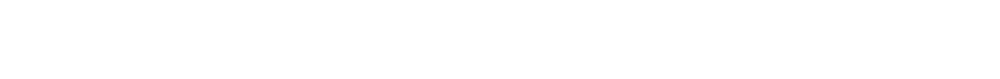 Dr(a). João Pedro dos Reis da Costa afirma ter / não ter conflito de interesse a declarar
Em caso afirmativo, especificar: associação financeira relevantenos últimos 12 meses e que esteja relacionada ao conteúdo daatividade científica

Exigência da RDC Nº 96/08 da ANVISA
Introduction
Rarely is intralymphatic/lymph-vascular invasion the only residual disease in the breast (PIC) after neoadjuvant systemic therapy (NAST) and data in the literature are limited

Only 47 patients have been reported in 5 prior studies

Here, we sought to assess clinicopathologic features and outcome of residual PIC
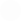 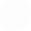 Introduction
Intralymphatic tumor was defined using Rosen’s criteria, which state that endothelial nuclei must be unequivocally recognized and that the contour of the intralymphatic tumor emboli may resemble the contour of the surrounding empty lymphatic space, but not to an exact degree as seen in tissue shrinkage artifact
Rosen PP. Pathol Annu. 1983
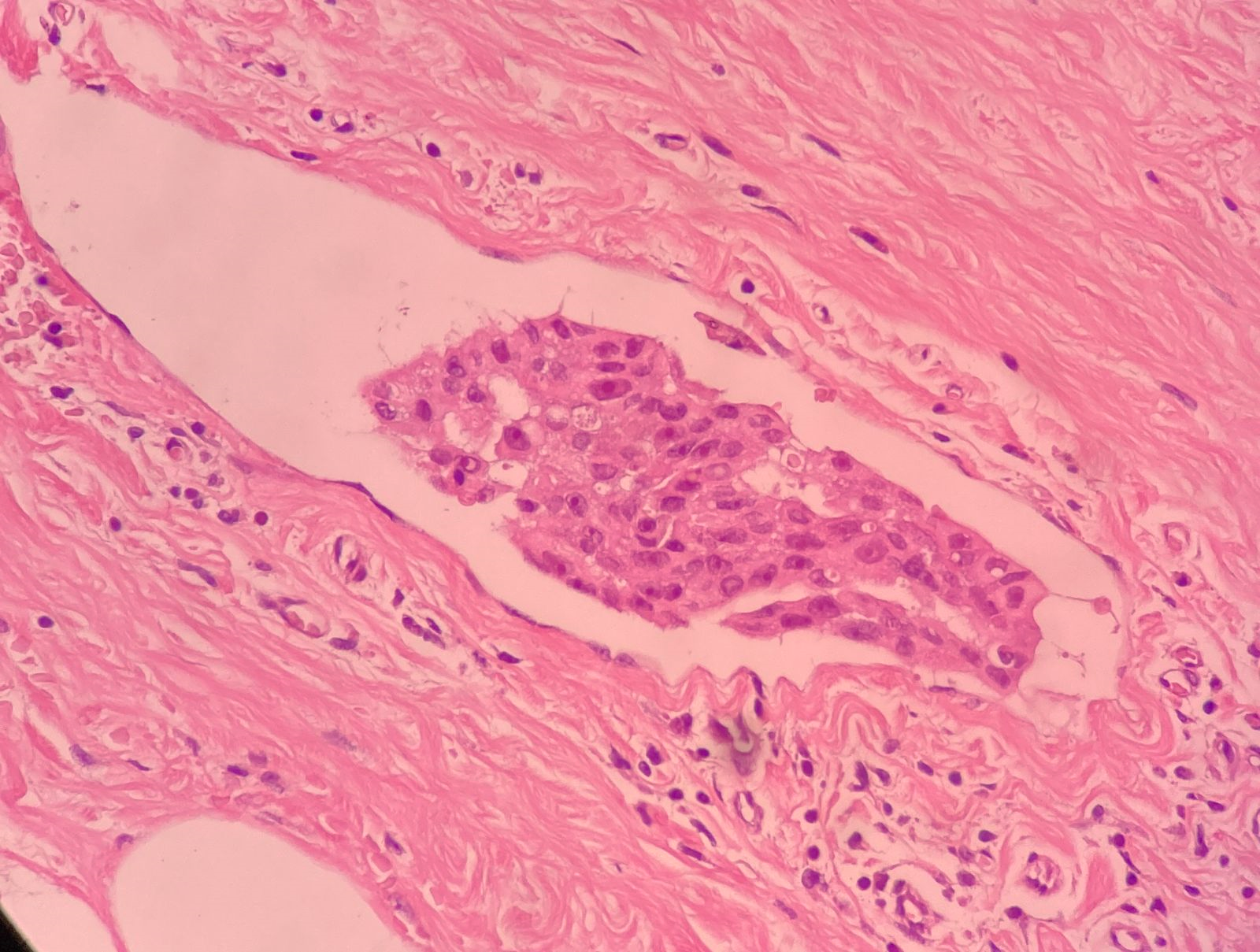 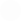 Image registered by 
Dr Caio Vasconcellos
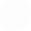 Introduction
Two unusual patterns of residual tumor:
Pure intralymphatic carcinoma: carcinoma present in lymphatic spaces without any areas of stromal invasion.
Predominantly pure intralymphatic carcinoma: residual carcinoma that predominantly involved lymphatic spaces with only a minor component of stromal invasion.
Rabban JT. Am J Surg Pathol. 2009
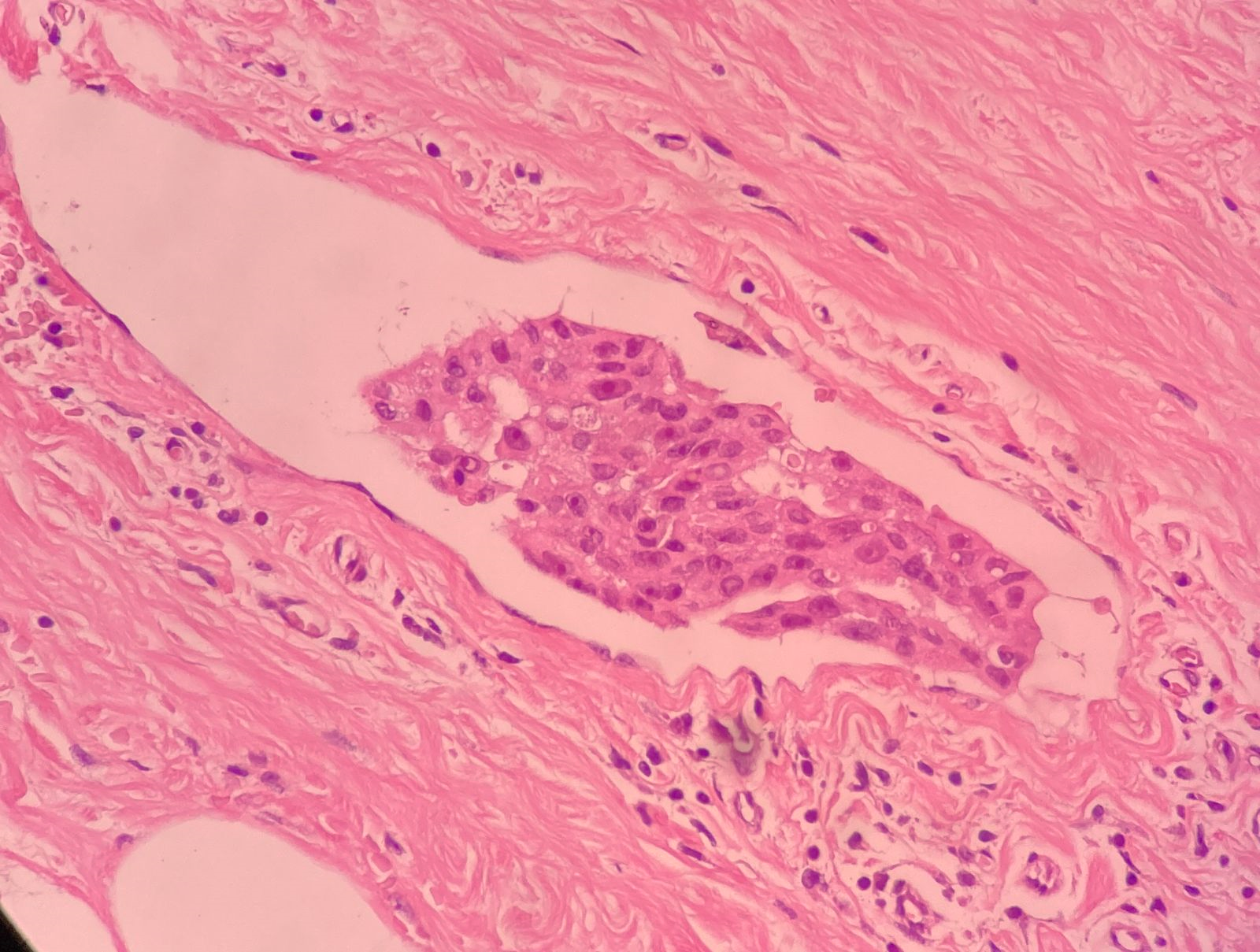 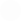 Image registered by 
Dr Caio Vasconcellos
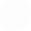 Methods
Eletronic medical records were searched to identify patients with PIC post-NAST between 2007-2023 at the Department of Pathology / A.C.Camargo Cancer Center 

Clinicopathologic data were retrieved

Slides from surgical specimens were reviewed 

Residual Cancer Burden calculator

Survival analysis was performed using Kaplan-Meier curves and the log-rank test
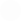 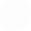 Results
We detected 9/1113 (0.8%) cases of PIC

Clinical features:

Average age at diagnosis was 45.5 years old (range 24-57 yo) 

5 women presented with a palpable breast mass, 2 with inflammatory carcinoma, 2 with a non-palpable lesion, and 1 with occult primary breast cancer

1 patient was metastatic

7 patients had axillary LN metastasis before treatment (FNA positive)

2 cases exhibited LVI pre-NAST
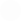 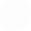 Results
We detected 9/1113 (0.8%) cases of PIC

Pathological features:

Mean tumor size was 4.1 cm (range 0.8-13.0 cm) 

4 patients with Invasive breast carcinoma of NST

4 patients with HER-2 (3+)

1 patient with bilateral invasive carcinoma of NST
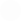 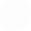 Results / Pre-NAST
Histological type and Molecular intrinsic subtype
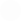 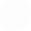 Results
Following treatment, most cases (7/9; 77%) were categorized as RCB I

Size of residual intralymphatic carcinoma ranged from 0.1-40 mm (mean 5,65 mm) 

Lymph nodes status
6 patients showed no LN metastasis
2 had micrometastasis
1 had isolated tumor cells

Occult primary breast cancer
Showed 4 axillary lymph nodes with neoplastic emboli
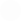 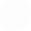 Results
At a mean follow-up time of 24.5 months (1-44 mos)
All patients were alive
One patient presented locoregional progression in the intrapectoral lymph node on the right – Case 8
Macrometastasis of carcinoma, measuring 5.0 mm

Compared to the whole NAST population, PIC patients demonstrated a distinct survival (p<0.005), with better outcome
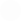 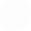 Results
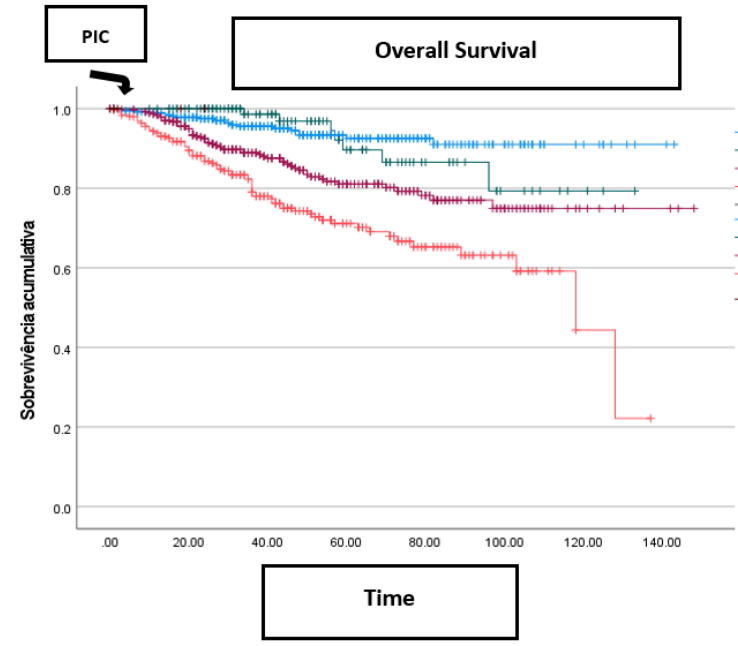 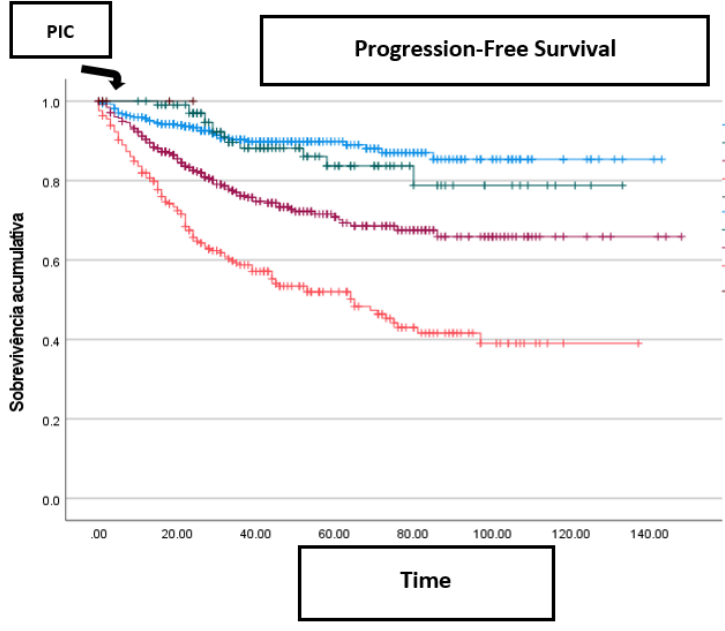 Legend
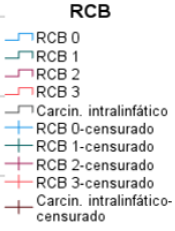 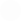 However, there was no statistical difference when taking each RCB group into consideration, due to the small number of PIC cases and short follow-up time
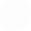 Prior studies
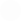 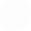 Conclusions
PIC is an extremely rare pattern of residual disease after NAST

Half of breast cancers were HER2+ with an advanced clinical stage at diagnosis

Overall good outcome of the patients followed

The case with local recurence  was at the right side of a bilateral carcinoma with triple-negative molecular subtype. 

A longer follow-up time is required to determine and better understand the prognosis of this cohort
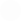 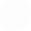 Thank you
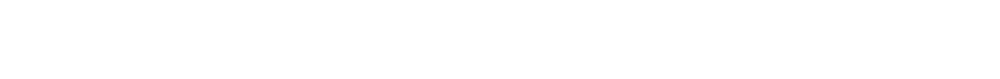